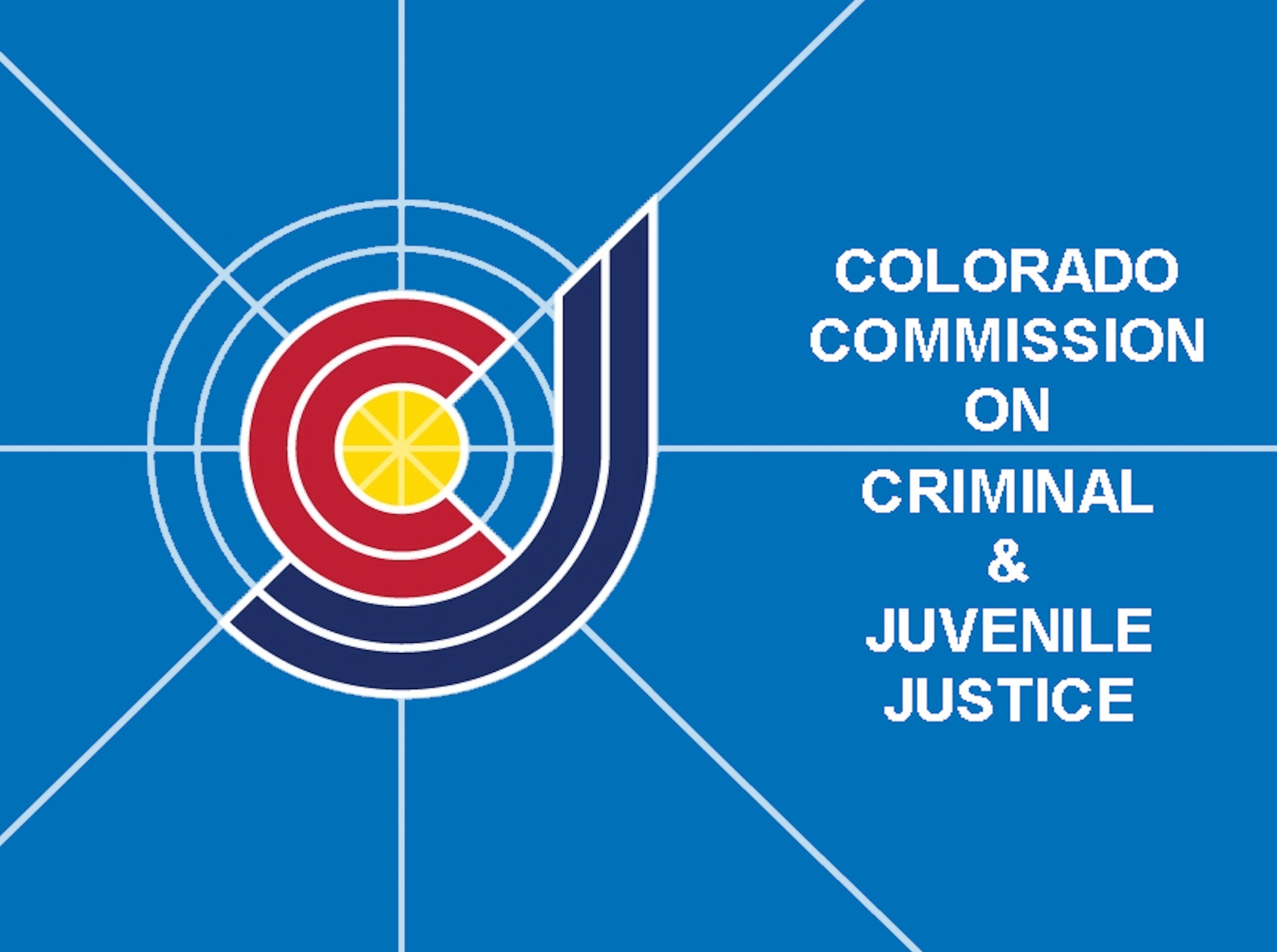 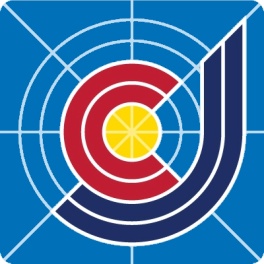 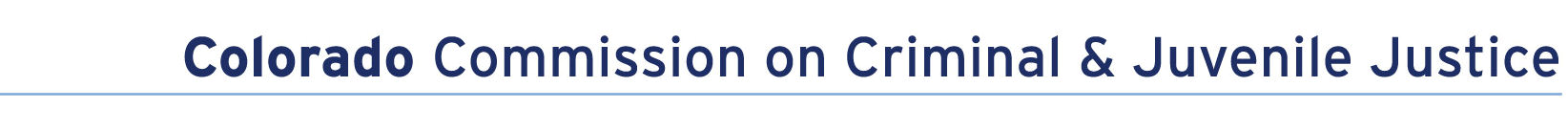 The Colorado Commission on Criminal and Juvenile Justice
 is a multidisciplinary 30-member entity that was established in 2007 by C.R.S. 16-11.3-101 to improve “the effective administration of justice” by undertaking a comprehensive examination of the criminal and juvenile justice systems and making recommendations for reform.

***
The mission of the Commission is to enhance public safety, to ensure justice, and to ensure protection of the rights of victims through the cost-effective use of public resources. The work of the commission will focus on evidence-based recidivism reduction initiatives and the cost-effective expenditure of limited criminal justice funds.
August 2018
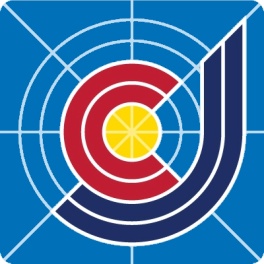 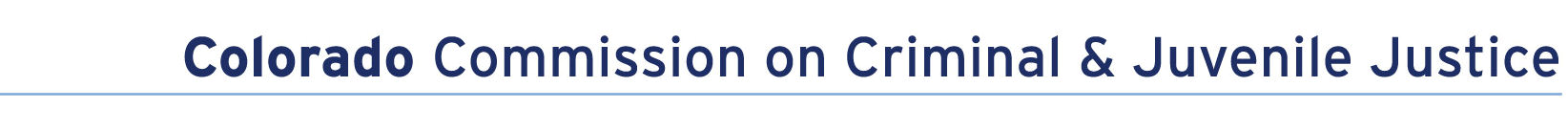 August 2018
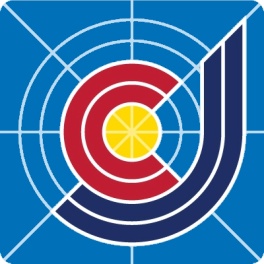 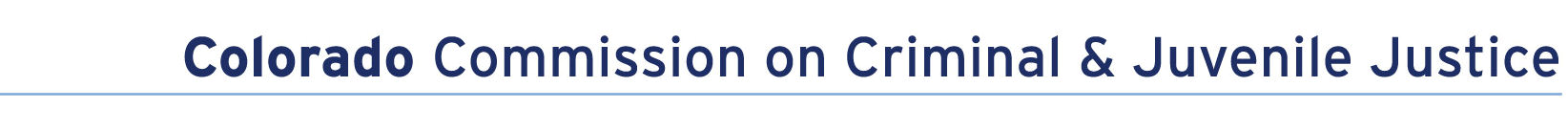 Previous Task Forces and Subcommittees
Bail Subcommittee
Community Corrections Task Force
Cost Savings Subcommittee
Direct File Subcommittee
Drug Policy Task Force
Juvenile Justice Task Force
Re-Entry Oversight Committee
Behavioral Health Task Force
Cyber-bullying Committee
Re-entry Task Force
Juvenile Continuity of Care Task Force
First-Responder Study Group
MOR Committee
Mandatory Parole Committee
Probation Task Force
Incarceration Task Force
Transition Task Force
Post-Incarceration Supervision Task Force
Sentencing Task Force
Sex Offense/Offender Task Force
Human Trafficking Working Group
Jessica’s Law Working Group
August 2018
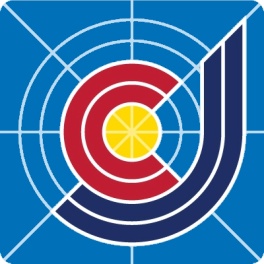 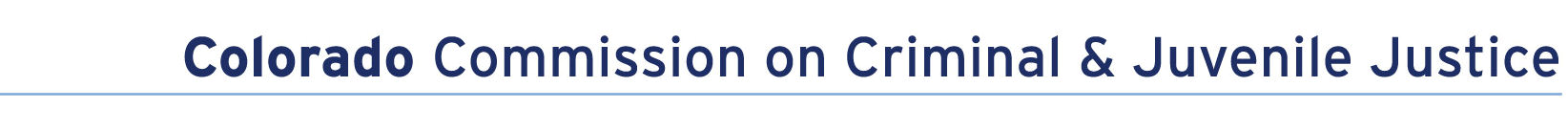 Current Task Forces & Committees
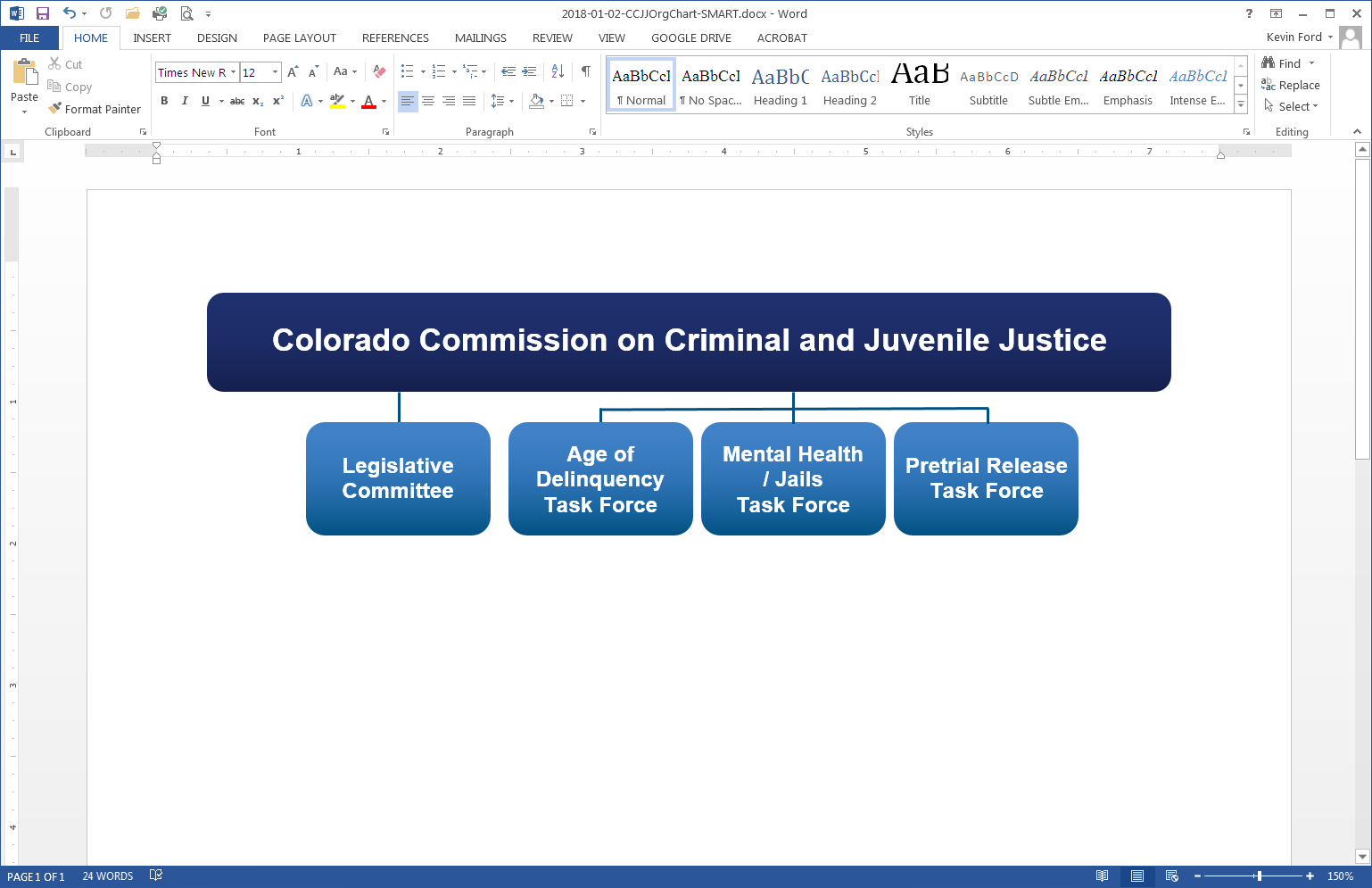 August 2018
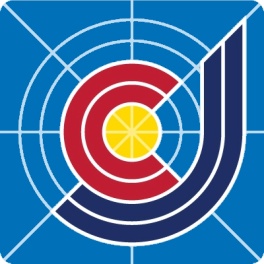 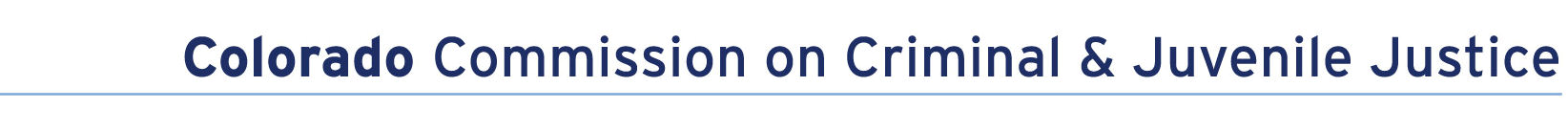 Pretrial Release Task Force
The Task Force was established in July 2017 and was charged with examining existing pretrial practices including: the use of a risk assessment tool, communication between key partners, and matters concerning the implementation of the
 2013 statute.

Task Force Membership
August 2018
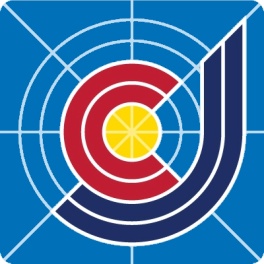 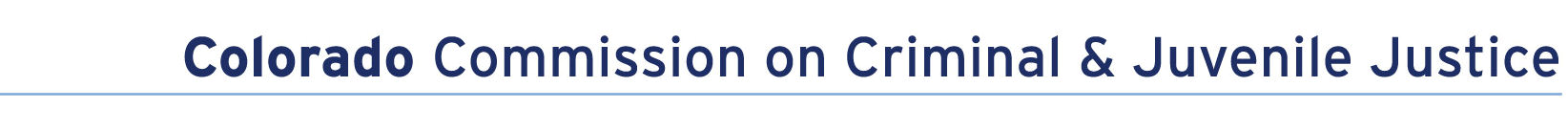 Pretrial Release Task Force
Review of data and information:

The Task Force engaged in an extensive analysis of Colorado data and information concerning the use of personal recognizance bonds, the existence of pretrial services, and the use of the CPAT risk assessment tool.
The Task Force also examined work taking place in other jurisdictions concerning bail/bond reform.
August 2018
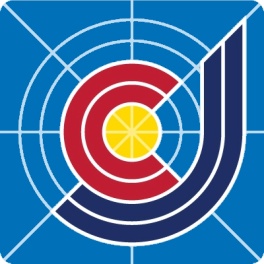 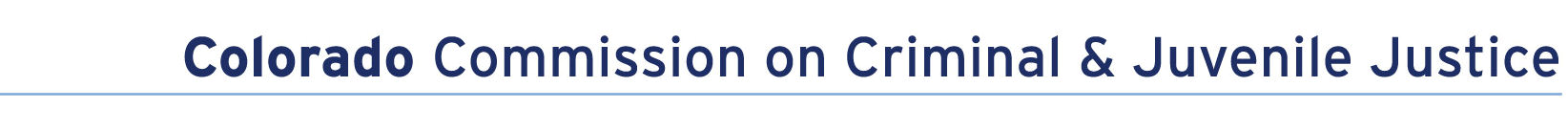 Pretrial Release Task Force
Conclusions:
While many counties use a CPAT risk tool and have pretrial service agencies, many still do not (37 counties have no pretrial service or risk assessment).
After passage of the 2013 legislation, several counties expanded the use of personal recognizance bonds rather than requiring the posting of cash bonds or surety. 
The use of PR bonds (as an alternative to cash/property/ surety bonds) increased from 18% to 31% in District Court cases and from 26% to 46% in County Court cases, between 2013-2016.
Several jurisdictions (NM, NJ, DC, DE) were revising their approach to bail/bond decision making and reducing or eliminating cash bonds.
April 2018
[Speaker Notes: REFER TO THE FIRST HANDOUT IN THEIR PACKETS SHOWING THAT COUNTIES THAT DO AND DO NOT HAVE PRETRIAL SERVICES]
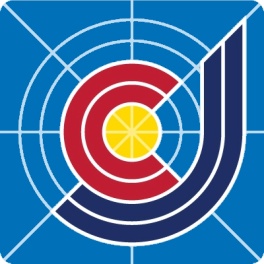 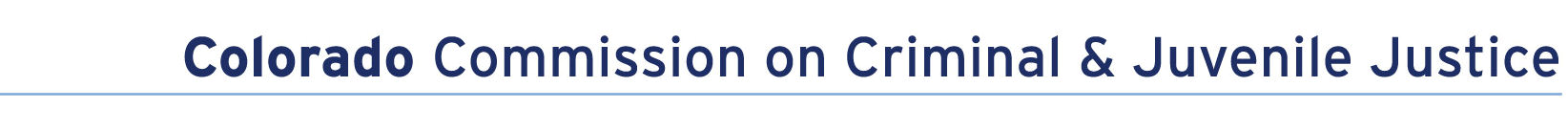 Pretrial Release Task Force
The Task Force identified three areas of focus:
Developing recommendations regarding the use of pretrial services and risk assessment tools on a statewide basis
Exploring the possible development of a pretrial detention approach which could reduce the reliance on cash bonds
Examining opportunities to improve implementation of 2013 statutory changes
April 2018
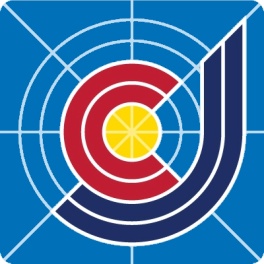 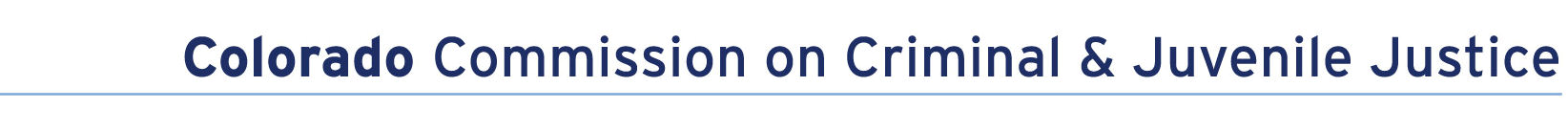 Pretrial Release Task Force
The Task Force has approved three recommendations regarding pretrial services and risk assessment tools:

Require the use of pretrial risk assessment tools in all Colorado Counties.
Implement training standards for the administration of pretrial risk assessment tools and create an inventory of approved pretrial assessments
Establish pretrial programs statewide and create a state administered grant program to support development efforts in jurisdictions without current pretrial programs
April 2018
[Speaker Notes: COPIES OF THE THREE RECOMMENDATIONS ARE IN THEIR PACKETS]
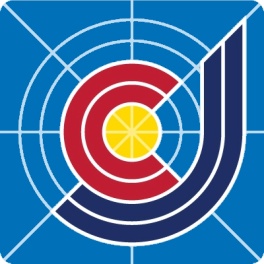 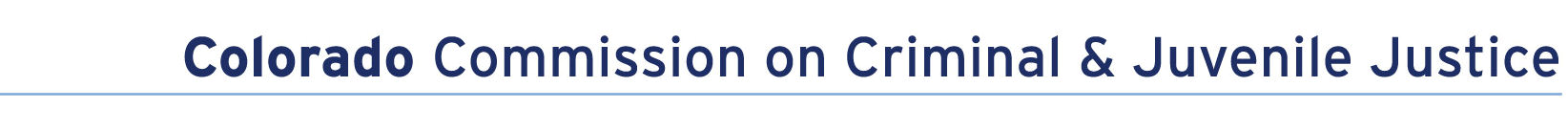 Pretrial Release Task Force
The Task Force is also examining possible legislative and Constitutional modifications that would:

Prohibit a defendant from being detained due to an inability to pay a financial condition of bond.
Promote the pretrial release of the majority of pretrial defendants without any monetary conditions of release.
Allow judicial officers to detain a limited number of defendants who are found, after a due process detention hearing, to be a substantial risk to public safety, or to flee prosecution, or to obstruct the criminal justice process.
April 2018
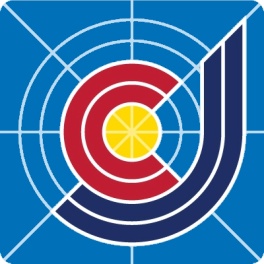 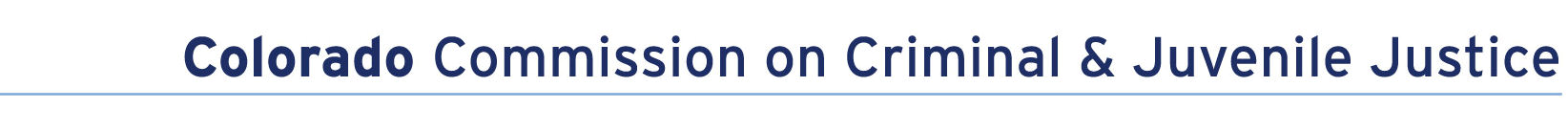 Pretrial Release Task Force
The Task Force is exploring opportunities to promote the implementation of outcomes consistent with the 2013 pretrial release legislation. These include:

Considering expedited jail release opportunities.
Creating a priority docket for individuals in custody.
Developing or expanding training for personnel involved in pretrial release activities.
Improving or requiring certain data collection activities.
April 2018
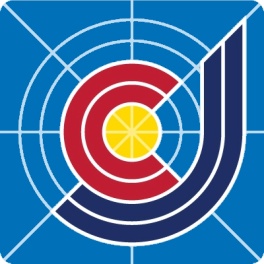 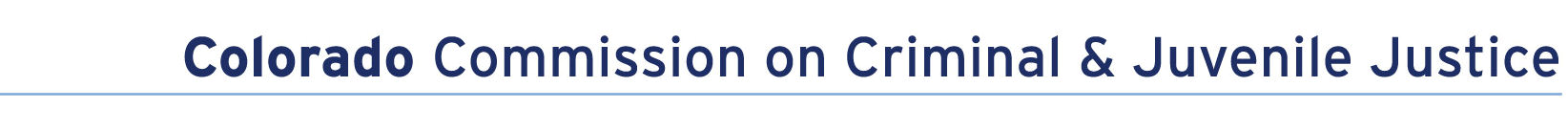 Questions?
April 2018